Practice assessment
Year 8 German
Term 3 achievement test
Date updated: 1/06/21
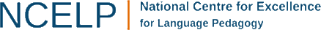 [Speaker Notes: Notes:
These practice assessment questions mirror the format of the various sections in the Term 3 Assessments. However, there are only two items per section in this practice sequence.
The rubrics are almost exactly as they would appear in the real test, with the exception of references to a precise number of items, which have been amended to ‘a few’, etc., to avoid any confusion owing to the fact that there are just two here.
The timings for each section have been left as for the real thing, however, in order for students to gain an appreciation of how long they would be working on each type of question. Please point out to them that working through the two example questions here may not take as long (though with any explanation and discussion as may be useful with the class factored in, it may be that longer is actually spent on each section than would be the case for the real test).
For the listening section, the audio for each item is accessible via the numbered ‘action’ button adjacent to the question. Each item is recorded only once; where it is specified that students will hear an item twice, please click the play button again when ready.
All of the vocabulary items, with the exception of the unknown words in the phonics section, are taken from the NCELP scheme of work leading up to the assessment week; these are not therefore frequency-referenced here. The unknown words in the phonics section are frequency-referenced in the slide notes.]
Section A: Listening - Phonics
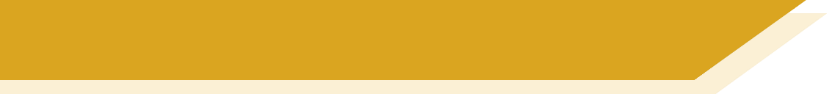 This part of the test will take around 4 minutes. You will hear the German words listed below. 
 
Complete the spelling of each word by filling in the missing letters. Each dash (_) represents one missing letter. 
 
For some of the words you hear, there may be more than one way of spelling them.  
Just type in any one possible spelling for each word. 
 
The aim is to see how you write the sounds that you hear. You won’t know these words. Don’t worry – just do your best! 
 
You will hear each word twice.  

1. Erwa _ _ sene
2. Vorbil _
There is one mark for each item.
1
Answer: Erwachsene
Answer: Vorbild / Vorbilt
2
[Speaker Notes: Transcript
1. Erwachsene
2. Vorbild

Erwachsene [2369] Vorbild [2382]

Source of frequency information:
Jones, R.L & Tschirner, E. (2019). A frequency dictionary of German: Core vocabulary for learners. London: Routledge.]
There is one mark for each item (0.5 for each correct meaning ticked for words with more than one meaning)
Section A: Listening - Vocabulary
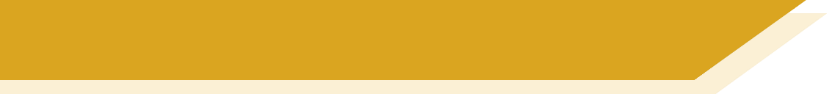 This part of the test will take around 9 minutes.
PART A (TRANSLATION). You will hear some German words. 
Put a cross (x) under the English word or words that best match(es) what you hear. Some have only one correct answer. Some have two correct answers.
You will hear each German word twice.
1
x
2
x
x
[Speaker Notes: Transcript
1. die Reise
2. nach]
There is one mark for each item
Section A: Listening - Vocabulary
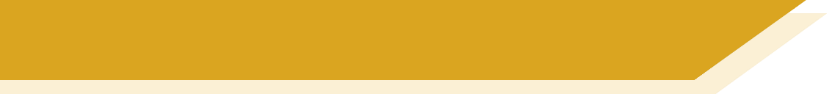 PART B (DEFINITIONS)
You will hear a short definition in German. 
Put a cross (x) under the English word that best matches the German definition that you hear. You will hear each German definition twice.
1
x
2
x
[Speaker Notes: Transcript
1. Man besucht diesen Ort im Urlaub.
2. Eine Party oder ein Konzert, zum Beispiel.]
There is one mark for each item
Section A: Listening - Grammar
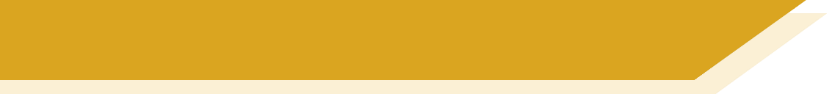 This part of the test will take around 4 minutes.
 
You will hear each German sentence twice.  Put a cross (x) next to your answer. 
 
 
PART A (PAST PARTICIPLES) Each sentence describes something that happened in the past. Choose the past participle which completes each sentence.
x
1.	☐ gesprochen (spoke [pp])			☐ gegangen (went [pp])

2.	☐ gegessen (ate [pp])				☐ gefahren (travelled [pp])
1
x
2
[Speaker Notes: Transcript
1. Ich habe mit meinen Freunden... .
2. Bist du heute... ?]
There is one mark for each item
Section A: Listening - Grammar
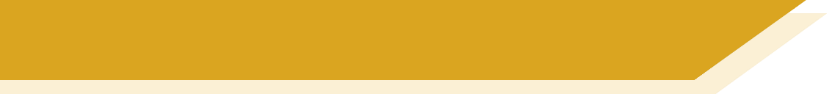 PART B (VERB FORMS) 

The subject is missing in each sentence. Choose the person or people that the sentence is about. 



1.	☐ I OR he/she	☐ you [singular, informal]		   


2.	☐ I		☐ you [singular, informal]		☐ he / she		☐ we OR they
x
1
x
2
[Speaker Notes: Transcript:
1. [Du] musst einen Beruf finden.		
2. [Er] nimmt das Foto.]
There is one mark for each item
Section A: Listening - Grammar
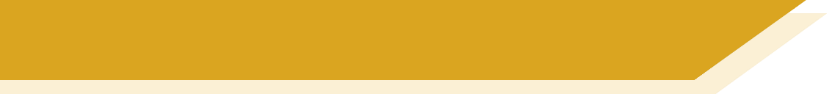 PART C (FUTURE) 

Decide whether the sentence describes something happening now or something 
that will happen in the future.


1.	☐ happening now		☐ happening in the future

		   
2.	☐ happening now		☐ happening in the future
x
1
x
2
[Speaker Notes: Transcript:
1. Sie werden die Universität besuchen.	
2. Sie beschreiben das Gebäude.]
There is one mark for each item
Section A: Listening - Grammar
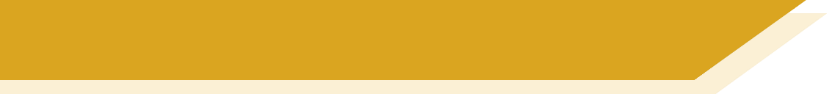 PART D (PAST) 

Choose the correct English translation for each sentence.


1.	☐ They have a field behind the house.	☐ They had a field behind the house.	

	   
2.	☐ It is in the local area.			☐ It was in the local area.
x
1
x
2
[Speaker Notes: Transcript:
1. Sie haben ein Feld hinter dem Haus.		
2. Es war in der Nähe.]
There is one mark for each item
Section B: Reading - Vocabulary
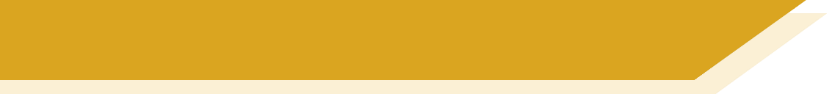 This part of the test will take around 5 minutes.
 
PART A (DEFINITIONS)
 
Put a cross (x) next to the definition that best matches the English word.
 
`
x
x
There is one mark for each item
Section B: Reading - Vocabulary
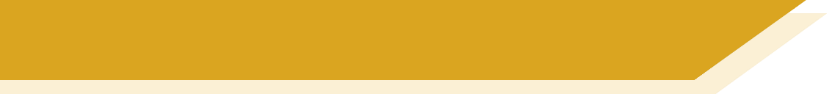 PART B (COLLOCATION)
 
Put a cross (x) next to all words that could appear beside the word in bold in a sentence.
x
x
x
There is one mark for each item
Section B: Reading - Vocabulary
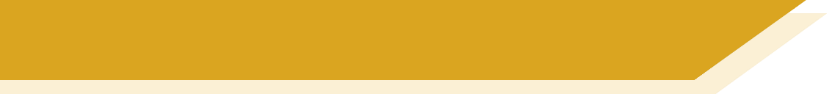 PART C (ASSOCIATION)
 
Put a cross (x) next to the one word with the closest related meaning to the word in bold.
x
x
There is one mark for each item
Section B: Reading - Vocabulary
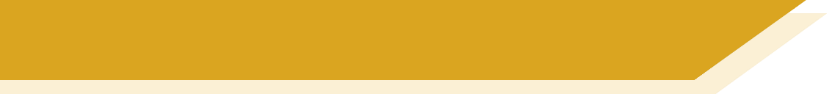 PART D (CATEGORIES)
 
Put a cross (x) under the word that is the best example of the category on the left.
x
x
There is one mark for each item
Section B: Reading - Grammar
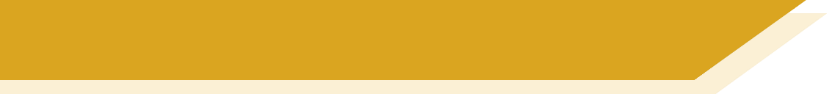 This part of the test will take around 10 minutes.
 
PART A (COMPARATIVE ADJECTIVES)

Put a cross (x) next to the form of the adjective that completes the sentence.
 
1. Das Fahrrad ist ________ als das Auto.	☐  langsamer		☐ so langsam

2. Die Arbeit ist ________ wie der Spaß!            ☐  wichtiger		☐ so wichtig
x
x
There is one mark for each item
Section B: Reading - Grammar
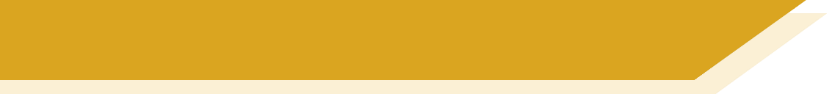 PART B (INFINITIVE CLAUSES)

Put a cross (x) next to the correct ending for each sentence.
x
x
There is one mark for each item
Section B: Reading - Grammar
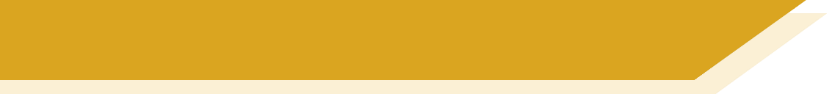 PART C (TEMPORAL PREPOSITIONS )

Put a cross (x) next to the correct English translation for each sentence.
x
x
There is one mark for each item
Section B: Reading - Grammar
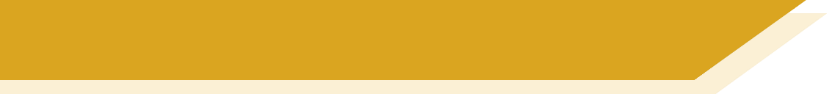 PART D (MODAL VERBS)

Put a cross (x) by the correct start of each sentence.
die Liste nicht verlieren.
x
x
nimmt das Foto.
There is one mark for each item
Section B: Reading - Grammar
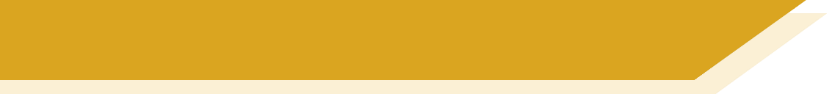 PART E (PRESENT OR PAST)

Does each sentence describe something that is happening now or something that happened yesterday? 

Put a cross (x) next to the correct answer.
x
x
There is one mark for each item
Section B: Reading - Grammar
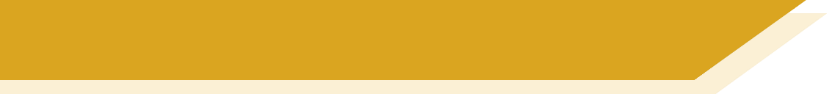 PART F (INFINITIVE CLAUSES )

Put a cross (x) by the correct start of each sentence.
x
den Hund mitbringen.
die Geschichte zu erklären.
x
There is one mark for each item
Section B: Reading - Grammar
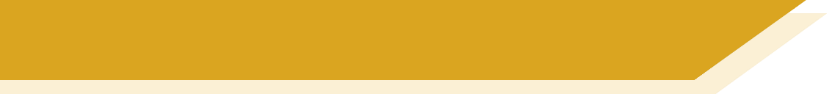 PART G (GENDER & CASE AGREEMENT)

Put a cross (x) next to the noun that completes each sentence.


1. Sie sagen, dass ihre ______________ nett ist.	      ☐ Freund [masculine]	☐ Freundin [feminine]

2. Sie ist mit ihrem ______________ angekommen. ☐ Bruder [masculine]	☐ Mutter [feminine]
x
x
There is one mark for each item
Section B: Reading - Grammar
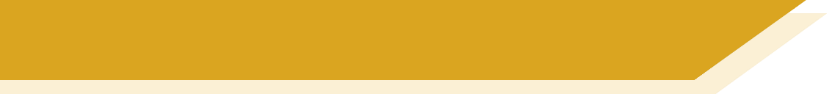 PART H (WORD ORDER)

Put a cross (x) next to the correct ending for each sentence.
x
x
There is one mark for each item
Section C: Writing - Vocabulary
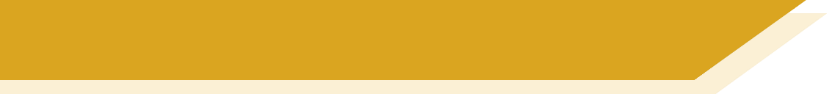 PART A (TRANSLATION)
 
Translate the English words in brackets to complete the German sentence.
 
1. Die Aufgabe ist _____________. (impossible)			(write one word)

2. ____ _____________ ist sehr alt. (the law)				(write two words)
unmöglich
Das      Gesetz
There is one mark for each item
Section C: Writing - Vocabulary
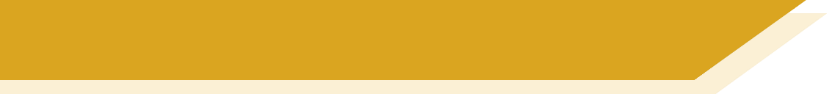 PART B (SYNONYMS)
 
Write two German words for each of the following English words:
 
1. company			1. _______________________,  2. _______________________

2. time				1. _______________________,  2. _______________________
das Unternehmen
die Firma
das Mal
die Zeit
There is one mark for each item
Section C: Writing - Vocabulary
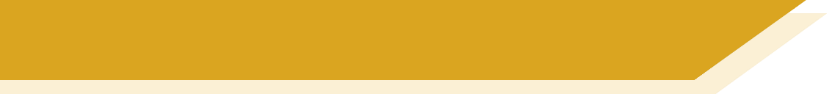 PART C (WORD PATTERNS)
 
Translate the English words into German. You don’t yet know the German words! 
Use the patterns you have learned to work out what the German word is likely to be.
Remember to use capital letters if necessary.
 
1. political				________________

2. the main station			___ ________________
politisch
der   Hauptbahnhof
[Speaker Notes: Hauptbahnhof [-/2027] politisch [305]]
There is one mark for each item
Section C: Writing - Grammar
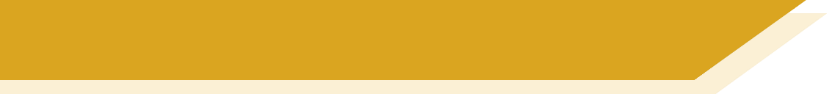 PART A (PAST)

Write the German for the English given in brackets. 
The number of gaps tells you how many words to write.
 
1. Ich _________ (had) kein Problem.
 
2. Er  _________ (was) sehr bekannt.
hatte
war
There is one mark for each item
Section C: Writing - Grammar
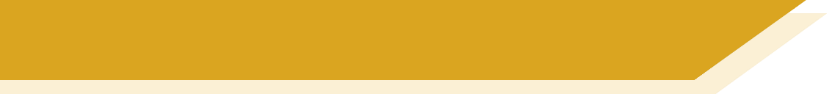 PART B (ADJECTIVE AGREEMENT)

Write the German for the English given in brackets. 
									Clues
spannender
neue
There is one mark for each item
Section C: Writing - Grammar
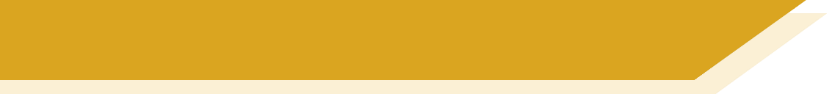 PART C (VERB FORMS & WORD ORDER)

Write the German for the English given in brackets. Think about word order.
		
									Clues
fahre        ich
machen       wir
There is one mark for each item
Section C: Writing - Grammar
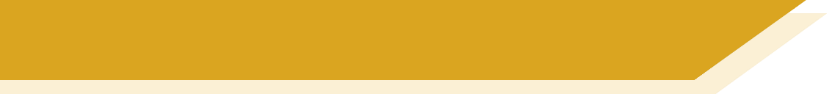 PART D (PAST) 

Write the German for the English in brackets. Use the clues to help you.
Remember to use the perfect tense and think about word order.
		
									Clues
sind zu Hause geblieben
habe das Geld gefunden
There is one mark for each item
Section C: Writing - Grammar
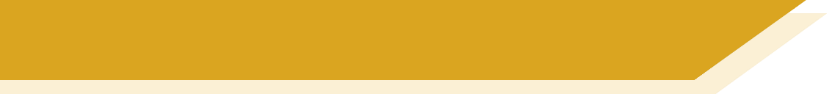 PART E (PLURAL NOUNS)

Complete sentence 2 with the plural form of the underlined noun in sentence 1.
Pflanzen
Blicke
There is one mark for each item
Section C: Writing - Grammar
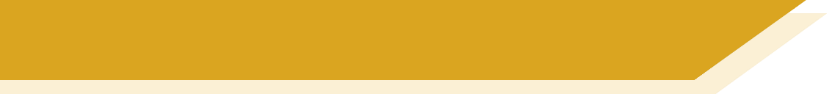 PART F (OBJECT PRONOUNS)

Write the German for the English given in brackets.	

1. Du antwortest ________. (her)

2. Das war sehr nett von ________. (them)
ihr
ihnen
There is one mark for each item
Section C: Writing - Grammar
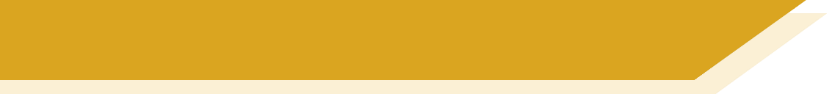 PART G (PREPOSITIONS & ARTICLE AGREEMENT)

Write the German for the English given in brackets.
	
1. Das Buch ist auf ________ Boden (m). (the)

2. Die Katze springt in ________ Luft (f). (the)
dem
die
There is one mark for each item
Section C: Writing - Grammar
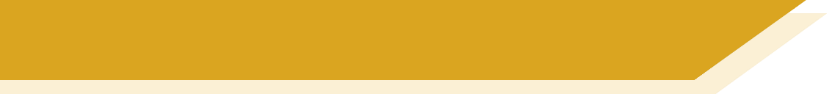 PART H (SEPARABLE VERBS)

Write the German for the English given in brackets.	

Remember, these are separable verbs.
									 Clues
bereiten                          vor
findet                                     statt
There is one mark for each item
Section C: Writing - Grammar
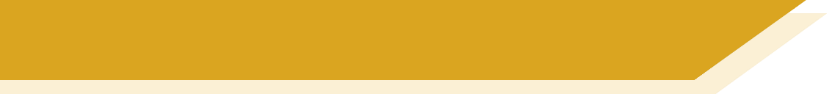 PART I (GENDER, NUMBER, & CASE AGREEMENT)

Write the German for the English given in brackets.

 
1. Er hat mit ________ Freund(m.) geredet. (his)

2. Sie mag ________ Auto (n.) sehr. (my)
seinem
mein
There is one mark for each item
Section D: Speaking - Vocabulary
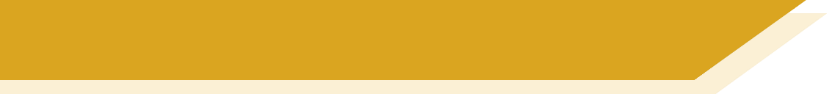 PART A (MEANING)
 
Say the German for the words below. Remember to say the word for ‘the’ if needed!
 
 
1. free time					(two German words)

2. tired						(one German word)
die Frezeit
müde
There is one mark for each item
Section D: Speaking - Vocabulary
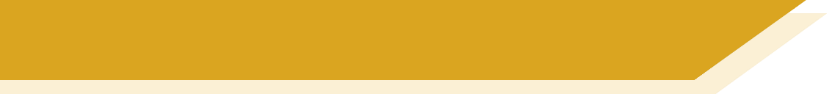 PART B (REGISTER)
 
Say the following informal words or phrases using more formal language.
 
1. toll!				

2. Tschüss!
wunderbar!
Auf Wiedersehen!
There is one mark for each item
Section D: Speaking - Grammar
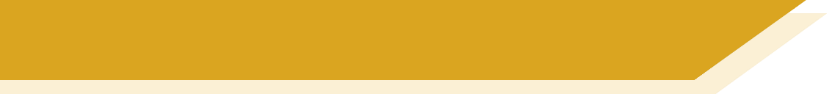 This part of the test will take around 9 minutes.
Say the German for the English in brackets. The number of gaps tells you how many German words to use. 

PART A (VERB FORMS & ADVERBS)
Say the German for the English in brackets. Use the clues to help you. 
Think about word order.
								        Clues
wandere    lieber
kletterst     gern
There is one mark for each item
Section D: Speaking - Grammar
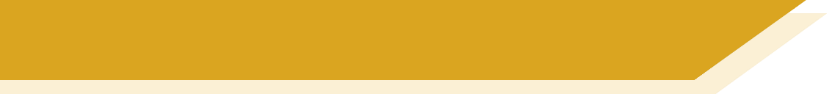 PART B (FUTURE)

Say the German for the English in brackets. Use the clues to help you. 

Think about word order.

		    
								           Clues
wird         nach     Berlin      fliegen
wirst  ein  Geschenk  bekommen
There is one mark for each item
Section D: Speaking - Grammar
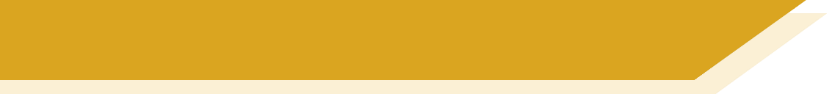 PART C (PAST) 

Say the German for the English in brackets. Use the clues to help you.

Remember to use the perfect tense and think about word order.

								            
									Clues
ist nach Bonn gefahren
hast den Keks gegessen
There is one mark for each item
Section D: Speaking - Grammar
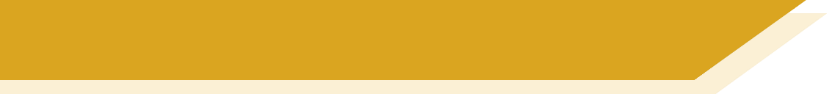 PART D (MODAL VERBS) 

Say the German for the English in brackets. Use the clues to help you.
Think about word order.		            
								    Clues
muss das Problem begreifen
sollst den Zug nehmen
There is one mark for each item
Section D: Speaking - Grammar
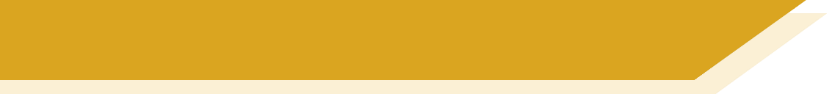 PART E (QUESTIONS, VERB FORMS, & WORD ORDER)

Say these questions in German. Use the clues to help you. Think about word order.
	            
								      Clues
Liest er das Buch?
Kennst du meinen Bruder?
There is one mark for each item
Section D: Speaking - Grammar
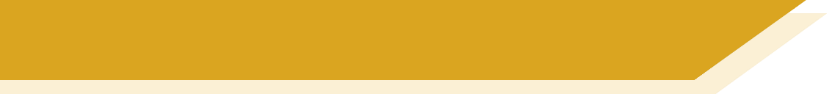 PART F (VERB FORMS & WORD ORDER)

Say the German for the English in brackets. Use the clues to help you. 
Think about word order.
								      Clues
die Karte kauft
mag das Wasser